Universidade Aberta do SUS – UNASUS Universidade Federal de PelotasEspecialização em Saúde da FamíliaMedicina social
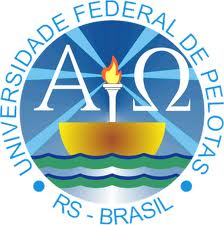 Qualificação  do cuidado a criança na ESF Planaltina no município de Passo Fundo – RS


Aluna: Marina Muneroli Marin
Orientadora: Francieli Cristina Sponchiado

Pelotas, Março de 2014.
Introdução
O Projeto de Intervenção proposto visa qualificar o programa de puericultura (para as crianças de 0 a 6 anos de idade) pertencente à área de abrangência da ESF Planaltina no município de Passo Fundo;
O município, possui uma média 180mil hab. segundo o IBGE 2012; 
Conta com 23 UBS, sendo 15 ESF e 08 UBS tradicionais,  05 CAIS alguns com especialidades em ginecologia e pediatria. Há 04  hospitais;
Quanto aos exames complementares à maioria é disponibilizado pela secretaria municipal de saúde.
A ESF Planaltina possui uma população adstrita de aproximadamente 4.800 pessoas;
A unidade que é composta por 01 médica, 01 dentista, 01 enfermeira, 01 técnica de enfermagem, 01 ACS e 01 sanificadora;
Quanto à atenção à saúde da criança sempre se desenvolveu o programa de puericultura; com consultas médicas, atendimento odontológico e imunização;
Entretanto, a UBS possuía uma cobertura de 9% das crianças da área, ou seja, uma baixa cobertura, ocasionando certa preocupação à equipe no inicio da intervenção;
Objetivo geral
A intervenção busca: Melhorar a atenção à saúde da criança de 0 a 72 meses na ESF Planaltina, município de Passo Fundo, RS.
Metodologia
Ações programáticas 

Ampliar a cobertura do programa de saúde da criança;
Melhorar adesão ao programa de Saúde da Criança;
Melhorar a qualidade do atendimento;
Melhorar os registros das informações;
Mapear as crianças de risco pertencentes à área de abrangência;
Promover Saúde às crianças de 0 a 72 meses de idade.
Logística
 
1 – Protocolo a ser utilizado: Saúde da Criança: Crescimento e Desenvolvimento. Ministério da Saúde, 2012;

2 – Instrumento de monitoramento e coleta de dados: Ficha espelho, listas de presença (para os grupos) e planilhas (anexos);

3 – Materiais necessários: lápis, borracha, canetas, impressos, folhetos, cartolina, pastas, arquivos, pinceis atômicos, retroprojetor, tinta para impressora e folha de ofício.
Resultados
O objetivo 1 - ampliar a cobertura da atenção a saúde da criança, teve pactuada 5 metas:
A meta 1.1. Ampliar para 80% a cobertura da atenção a saúde de criança entre 0e 72;
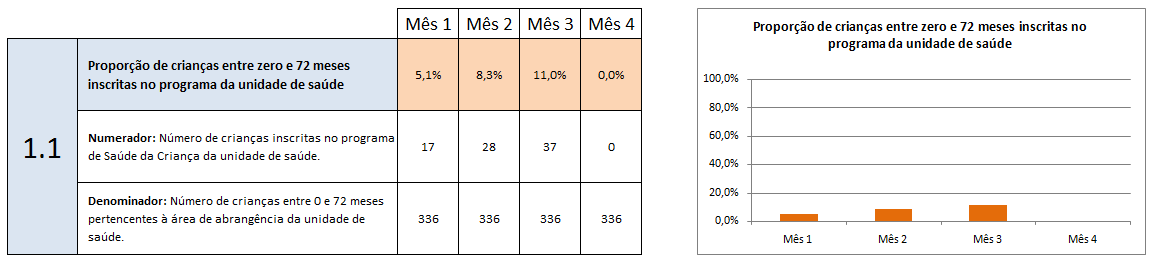 meta 1.2. Realizar a primeira consulta na primeira semana de vida para 100 % das crianças cadastradas;





meta 1.3 .Amplia; a cobertura de ação coletiva de exame bucal.
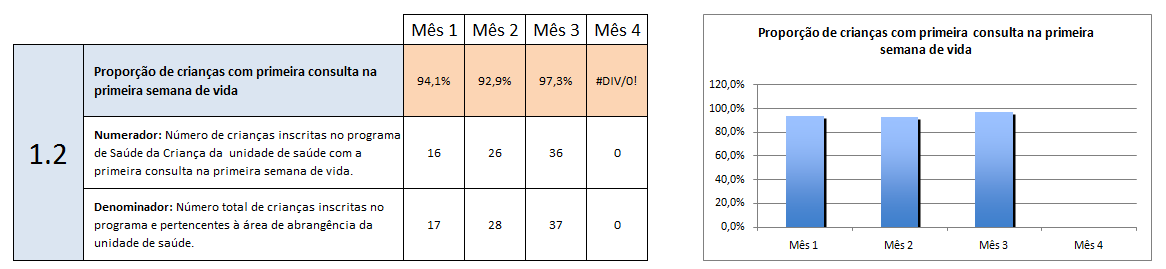 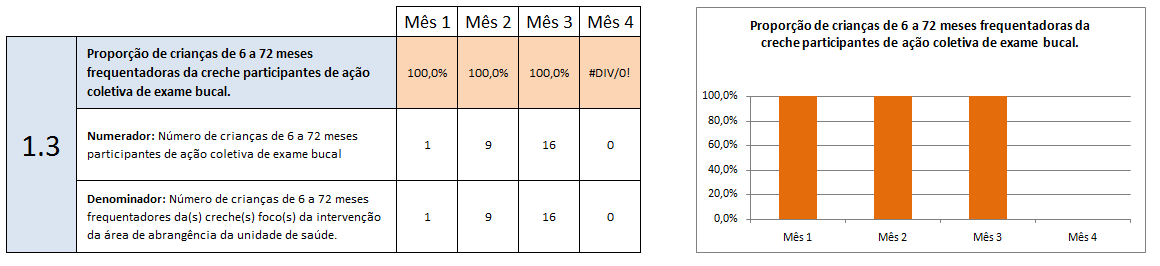 meta 1.4. Ampliar a cobertura da primeira consulta odontológica para 100% das crianças de 6 a 72 meses;




meta 1.5.ampliar a cobertura de primeira consulta odontológica em 100% das crianças de 6 a 72 meses classificadas como alto risco;
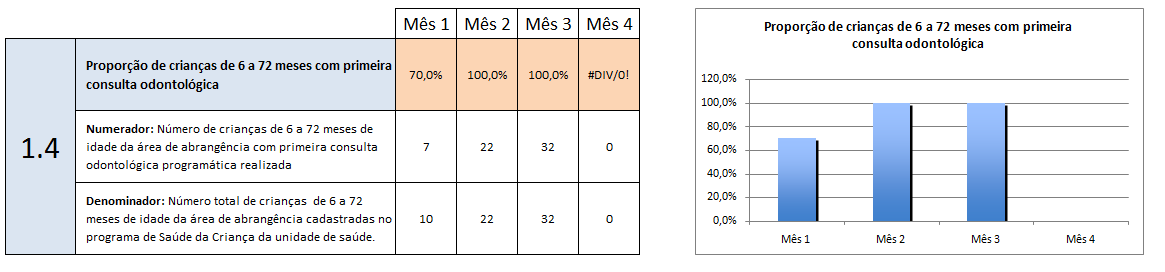 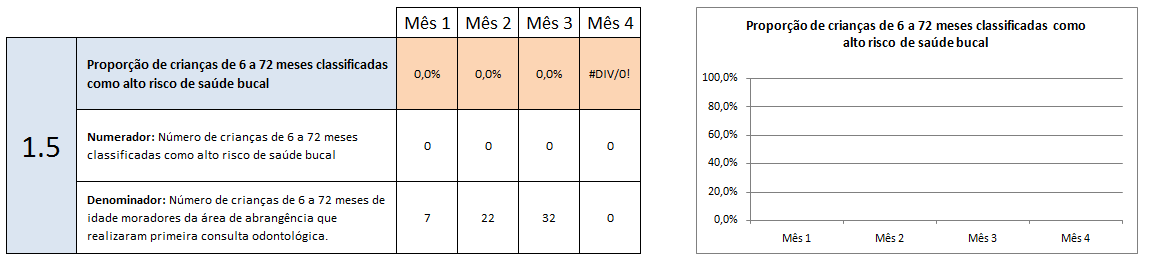 O objetivo 2 - Melhorar a adesão ao programa de Saúde da criança, foram traçadas 2 metas: 
A meta 2.1 foi fazer busca ativa a 100 % das crianças faltosas ao programa;




meta 2.2 foi fazer busca ativa a 100 % das crianças faltosas ao primeiro atendimento odontológico;
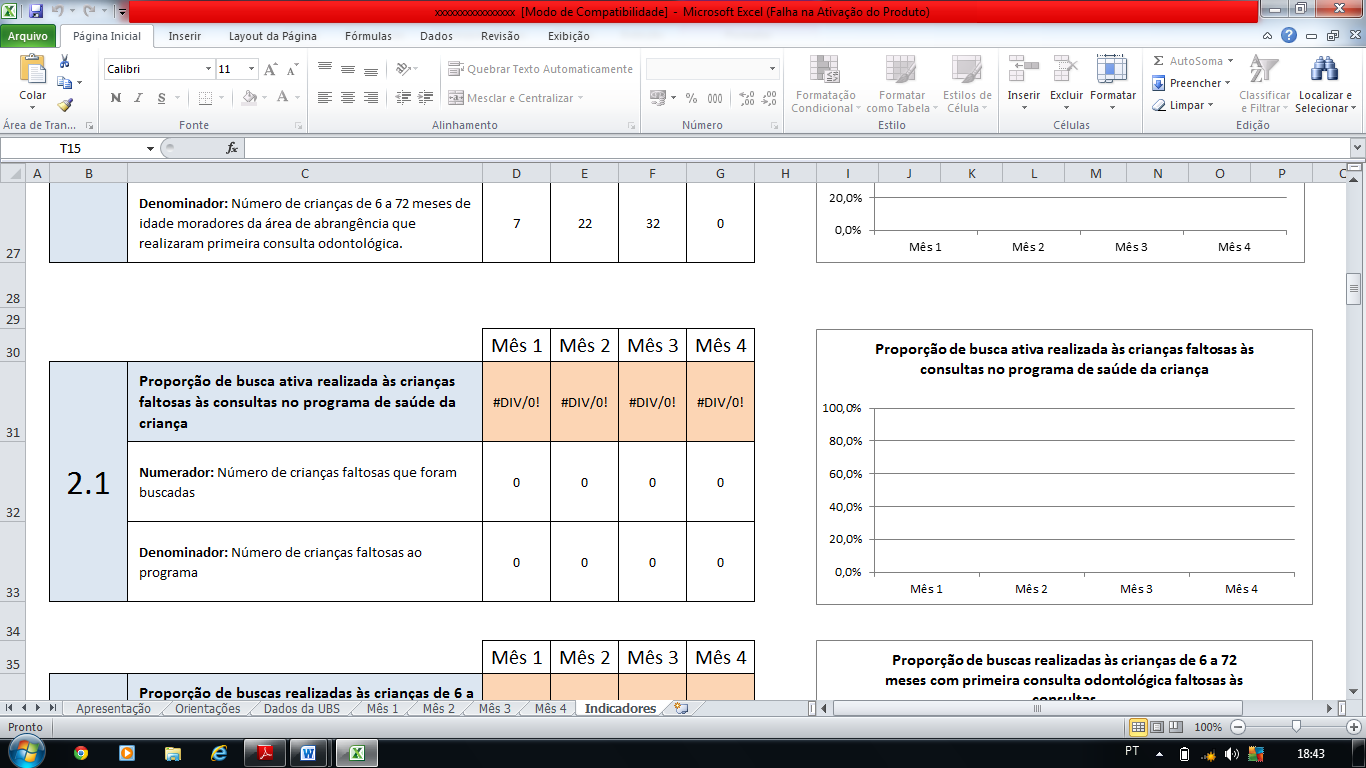 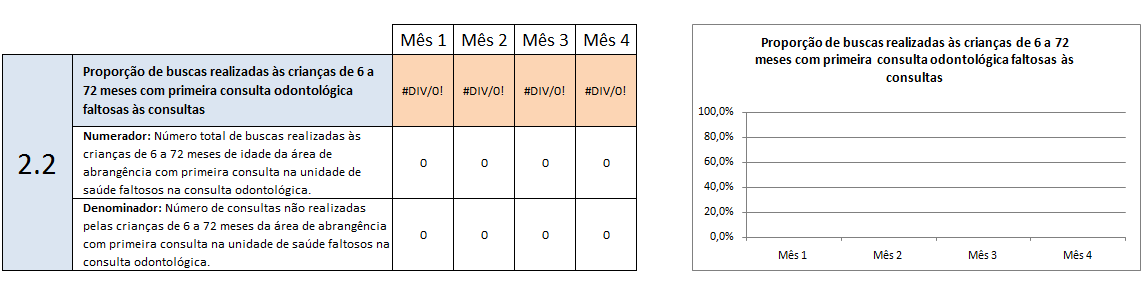 Objetivo 3 - Melhorar a qualidade do atendimento a criança:
meta 3.1. Monitorar o crescimento em 100 % das crianças;





meta 3.2. Monitorar 100 % das crianças com déficit de peso;
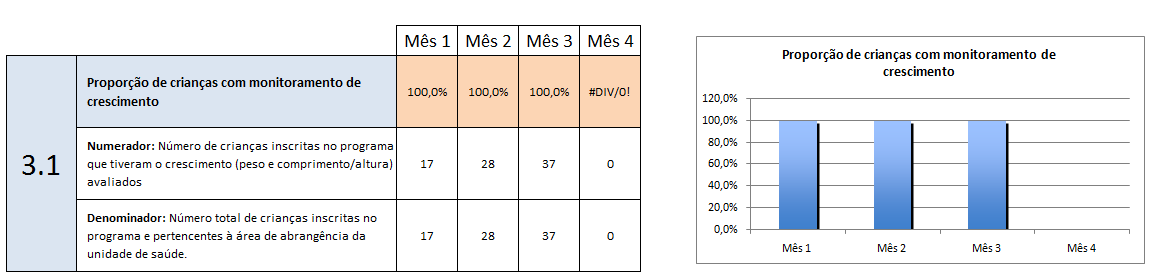 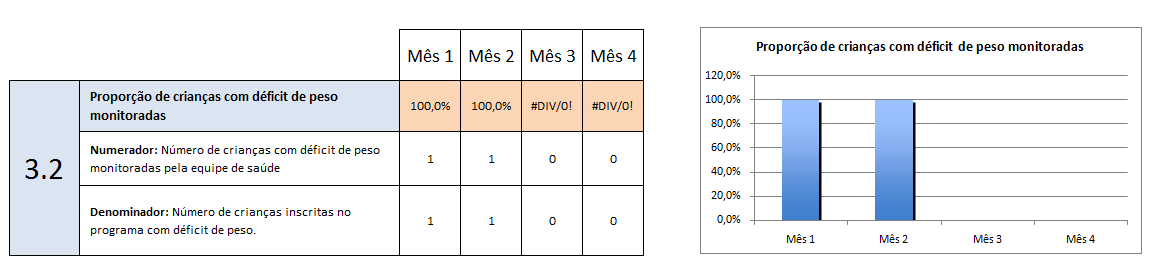 meta 3.3. Monitorar 100% das crianças com excesso de peso;





meta 3.4. Monitorar o desenvolvimento de 100% das crianças cadastradas;
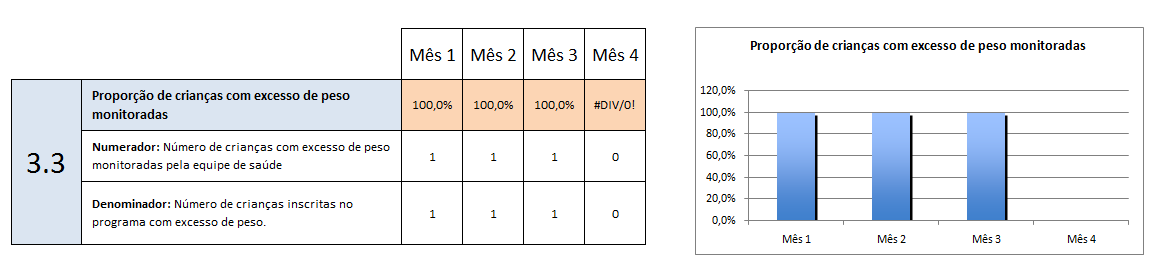 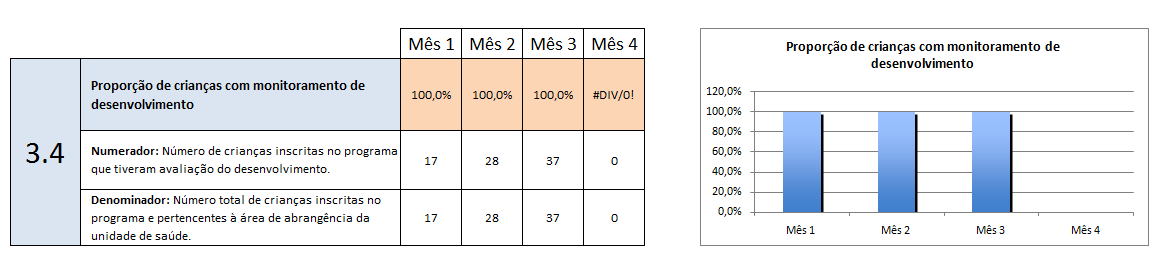 meta 3.5. Vacinar 100% das crianças de acordo com a idade;





A meta 3.6. Realizar suplementação de ferro em 100 % das crianças;
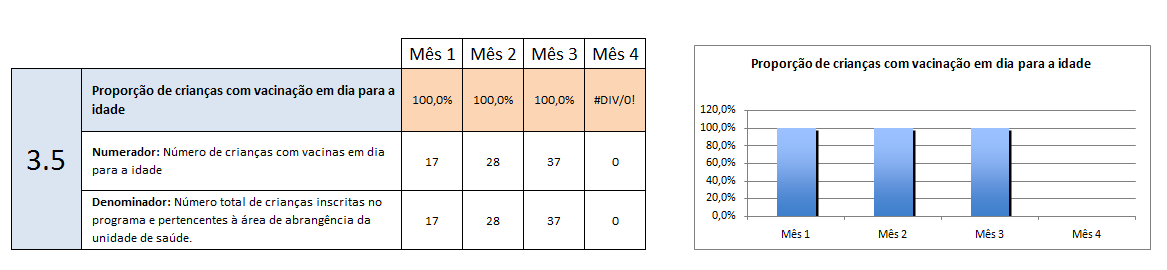 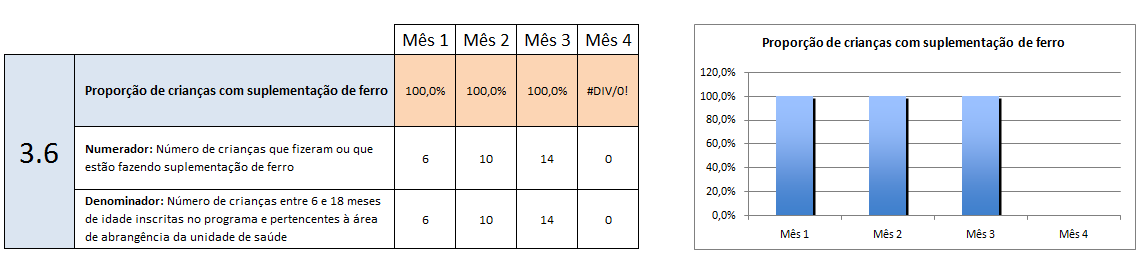 meta 3.7. Realizar triagem auditiva em 100 % das crianças;





meta 3.8. Realizar o teste do pezinho em 100% das crianças;
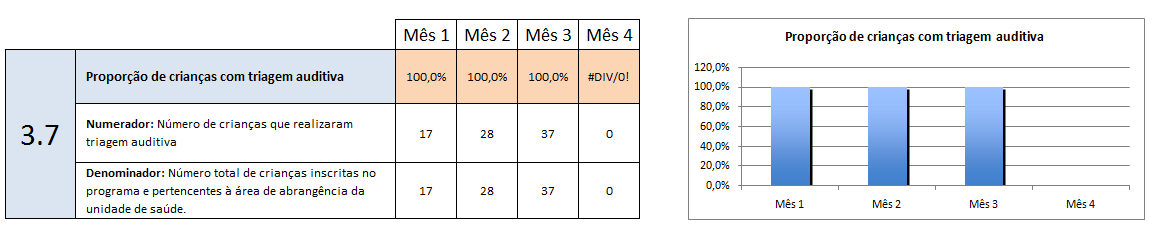 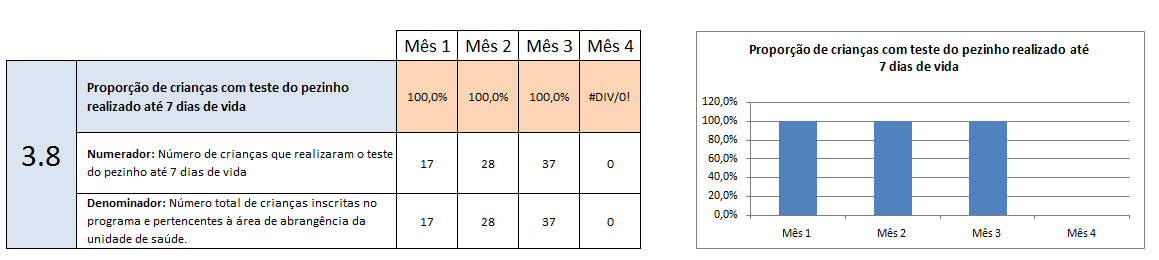 meta 3.9. Realizar a escovação supervisionada com creme dental em 100 % das crianças frequentadoras da creche;




meta 3.10. Concluir o tratamento odontológico em 100% das crianças entre 6 a 72 meses;
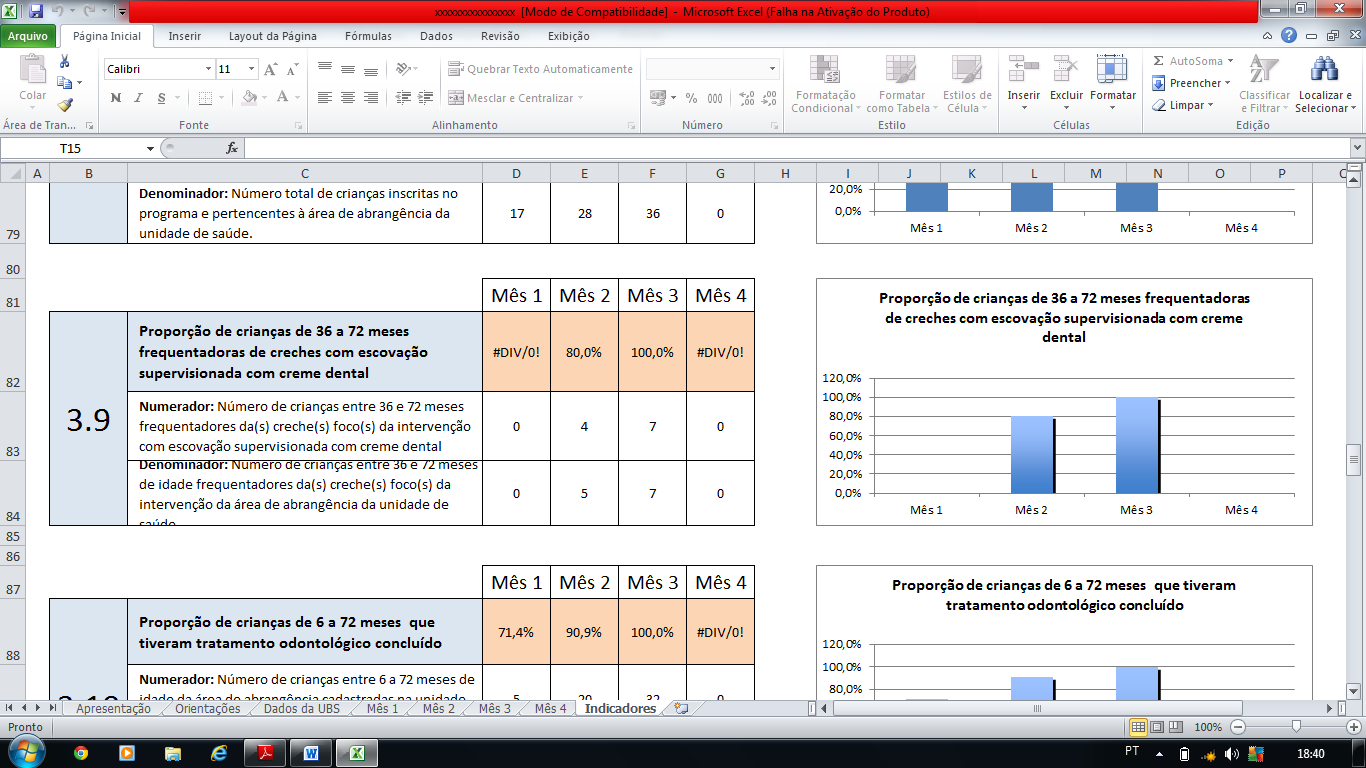 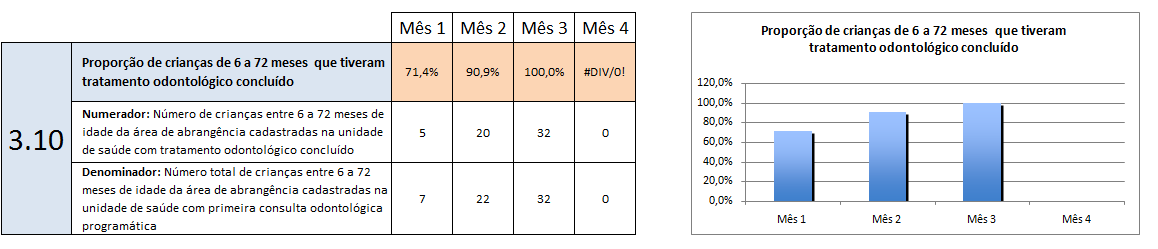 objetivo 4 -Melhorar os registro:s das informações:
Meta. Manter o registro na ficha espelho de saúde da criança em 100 % dos atendimentos;




O objetivo 5 -mapear as crianças de risco pertencentes a área de abrangência:
meta 5.1 . Realizar avaliação de risco em 100 % das crianças;
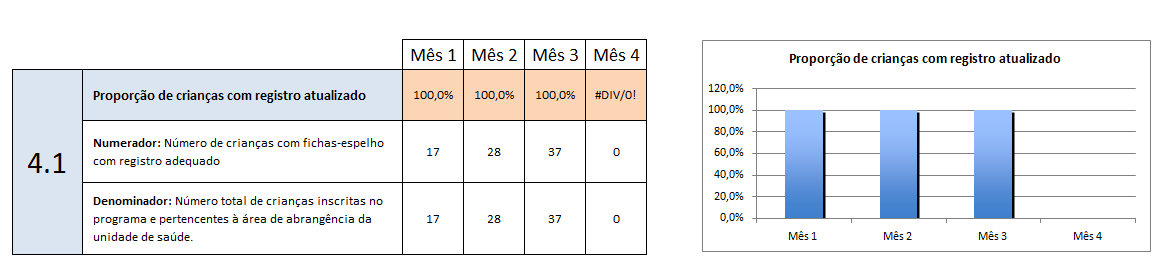 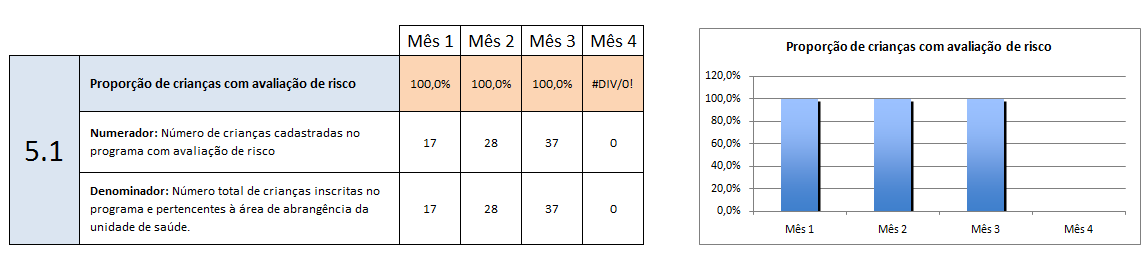 Objetivo 6 - Promover a saúde e teve pactuado 7 metas, sendo elas:
meta 6.1. Dar orientações e prevenir acidentes na infância em 100% das consultas;




meta 6.2.  Colocar 100% das crianças para mamar na primeira consulta;
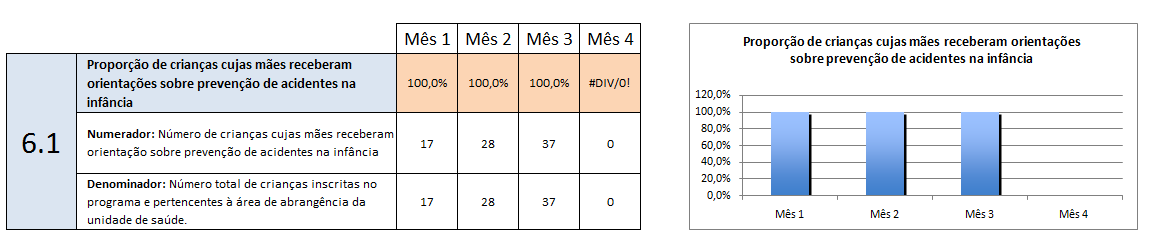 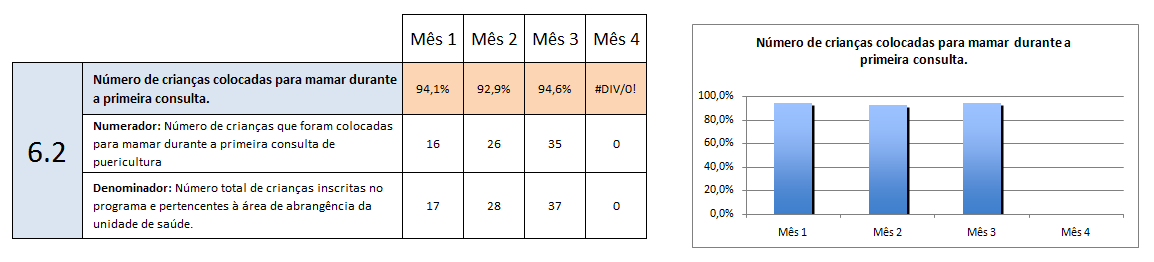 meta 6.3. Fornecer orientação nutricional de acordo com a faixa etária em 100 % das crianças;




meta 6.4. Fornecer orientação sobre higiene bucal e prevenção de carie em 100% das crianças que frequentam a creche;
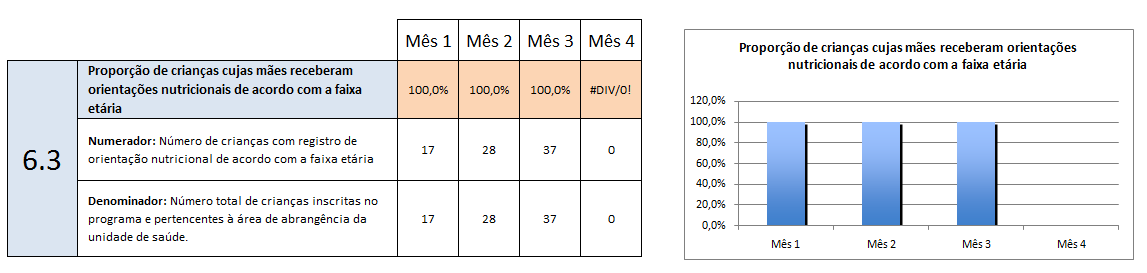 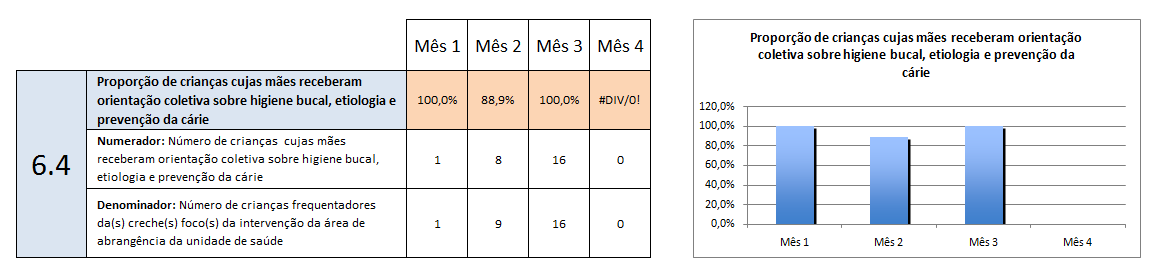 meta 6.5. Orientação para pais ou responsáveis sobre a higiene bucal e prevenção de cáries nas crianças;





meta 6.6. Orientação sobre hábito e sucção nutritiva;
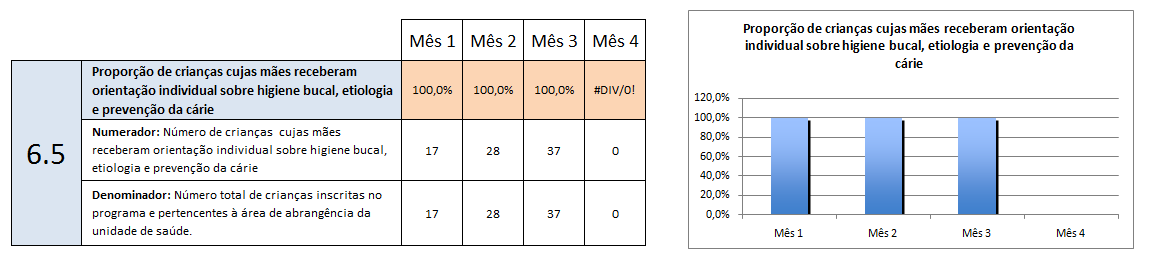 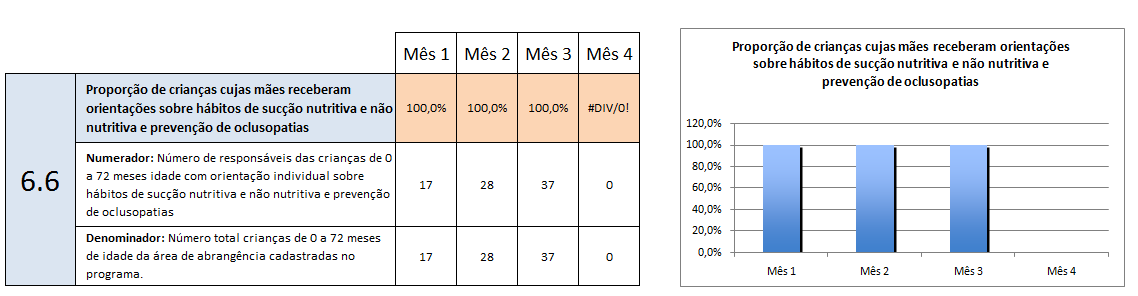 meta 6.7. Orientação nutricional para pais e responsáveis de crianças que frequentam a creche;






Minha UBS tem 336 crianças adstritas e, portanto temos a convicção que estamos no caminho certo. Sob o aspecto da intervenção, os indicadores demonstram a pactuação e adequação com o projeto de intervenção outrora proposto.
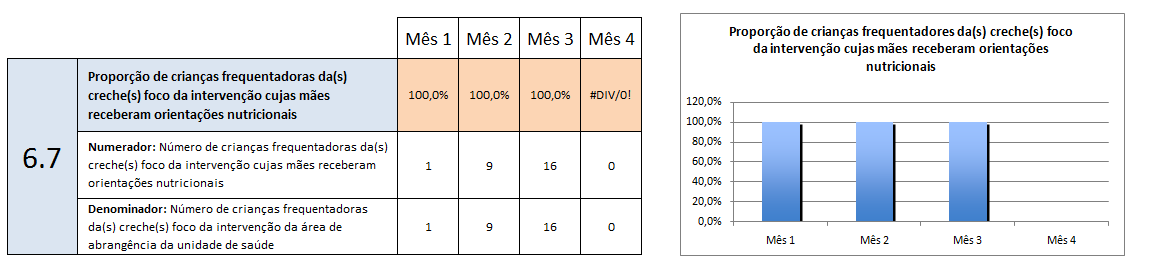 Discussão
A intervenção propiciou à ampliação da cobertura da atenção as crianças, melhoria nos registros e qualificação no atendimento;
Exigiu as capacitação da equipe multidisciplinar para o atendimento das crianças de 0  à 72 meses. 
Portanto, toda  a equipe contribuiu para a intervenção e pactuação das ações propostas.
Reflexão critica
Durante esses meses do curso houve muitos desafios, afinal, foi à primeira experiência que tive após a conclusão da graduação. No entanto, o curso dá o suporte necessário para a qualidade do aprendizado. 
No início houve um pouco de dificuldade na adaptação com as  tarefas, mas no decorrer do curso as dúvidas foram esclarecidas.
Além disso, o material didático disponibilizado foi muito proveitoso, eram atualizados e de leitura agradável. Ao término do curso percebo que houve um grande aprendizado e pretendo que a unidade de continuidade aos trabalhos desenvolvidos.
Grata pela atenção
Muito obrigada!